Probabilistic Kolmogorov Complexity
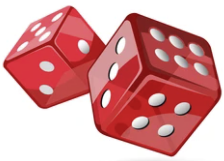 Igor Carboni Oliveira
University of Warwick
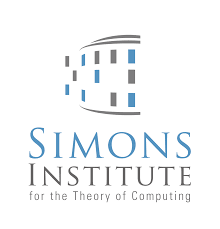 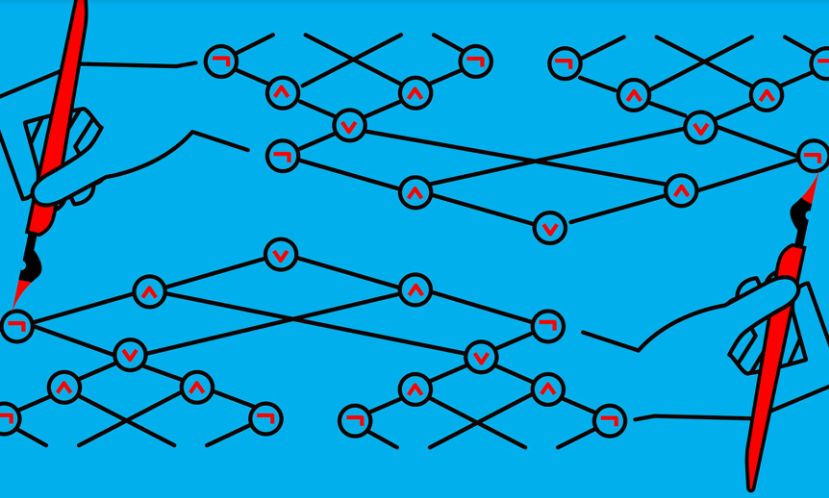 Meta-Complexity
January/2023
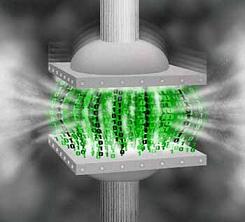 Kolmogorov Complexity
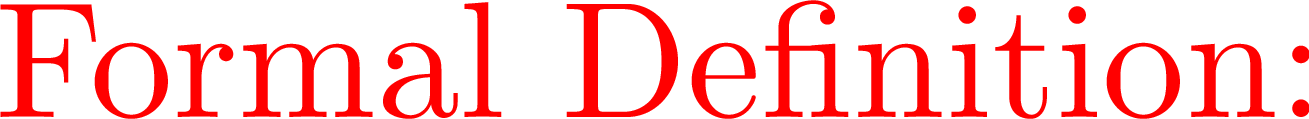 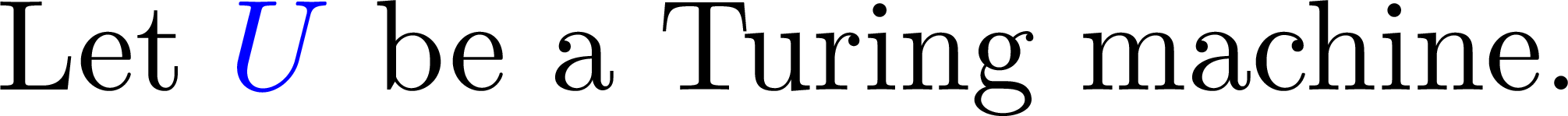 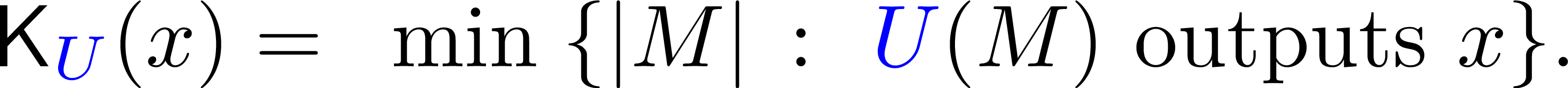 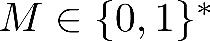 (time-efficient universal machine)
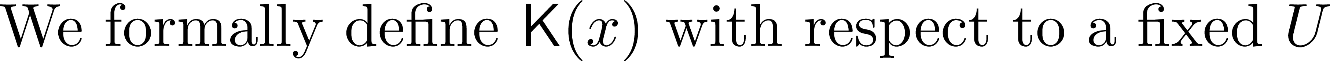 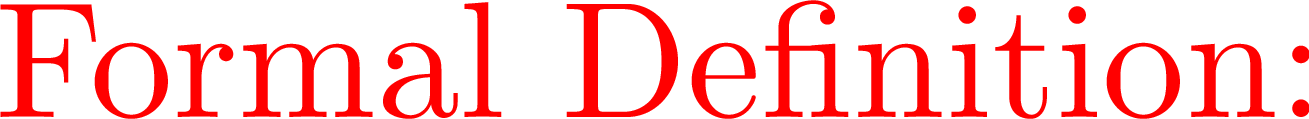 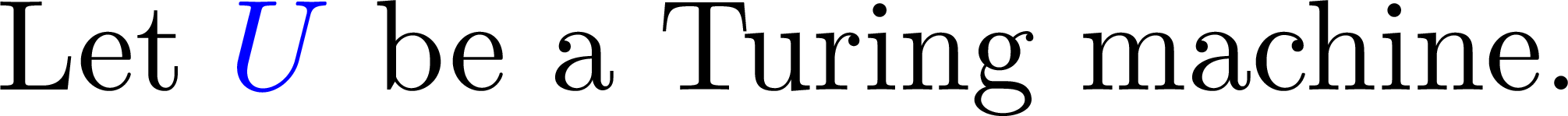 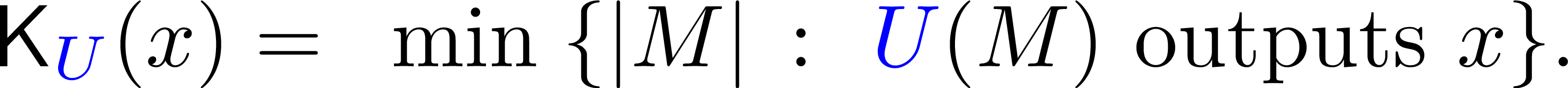 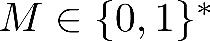 (time-efficient universal machine)
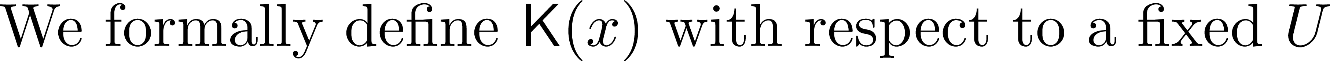 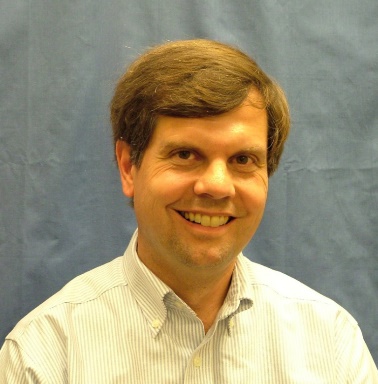 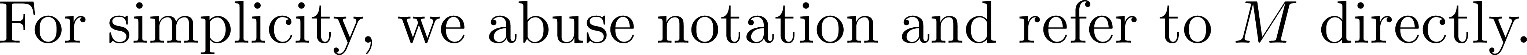 Kolmogorov complexity:
Time-Bounded Kolmogorov Complexity
Kolmogorov complexity:
Levin Kolmogorov complexity:
Time-Bounded Kolmogorov Complexity
Kolmogorov complexity:
Levin Kolmogorov complexity:
Time-Bounded Kolmogorov Complexity
Some recent applications of Kt and Levin Kt
CRYPTOGRAPHY
One-way functions exist   iff   Kt is mildly hard to compute on average
[Liu-Pass’20]
Some recent applications of Kt and Levin Kt
CRYPTOGRAPHY
One-way functions exist   iff   Kt is mildly hard to compute on average
[Liu-Pass’20]
AVERAGE-CASE COMPLEXITY
If PH is easy on average, then PH can be solved in worst-case time 2O(n/log n)
[Hirahara’21]
Some recent applications of Kt and Levin Kt
CRYPTOGRAPHY
One-way functions exist   iff   Kt is mildly hard to compute on average
[Liu-Pass’20]
AVERAGE-CASE COMPLEXITY
If PH is easy on average, then PH can be solved in worst-case time 2O(n/log n)
[Hirahara’21]
DERANDOMIZATION
prBPP = prP   iff   a certain problem about weakly estimating Kt(x | z) is hard
[Liu-Pass’22]
Despite the usefulness of time-bounded Kolmogorov complexity, many basic questions remain open:
Is it computationally hard to compute Kt(x)?
Do classical results in Kolmogorov complexity survive in the time-bounded setting?
Do natural objects (e.g., prime numbers) have small Kt or Kt complexity?
Despite the usefulness of time-bounded Kolmogorov complexity, many basic questions remain open:
Is it computationally hard to compute Kt(x)?
Do classical results in Kolmogorov complexity survive in the time-bounded setting?
Do natural objects (e.g., prime numbers) have small Kt or Kt complexity?
A more recent theory of probabilistic Kolmogorov complexity provides new insights.
Overview of this talk
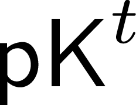 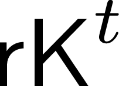 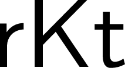 Probabilistic notions and some recent advances
Probabilistic versus deterministic
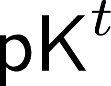 Two applications of         to average-case complexity:
1. Worst-case complexity of easy-on-average problems
2. Worst-case to average-case reductions
Overview of this talk
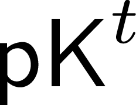 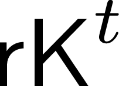 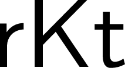 Probabilistic notions and some recent advances
Probabilistic versus deterministic
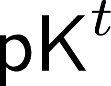 Two applications of         to average-case complexity:
1. Worst-case complexity of easy-on-average problems
2. Worst-case to average-case reductions
Probabilistic Notions of Kolmogorov Complexity
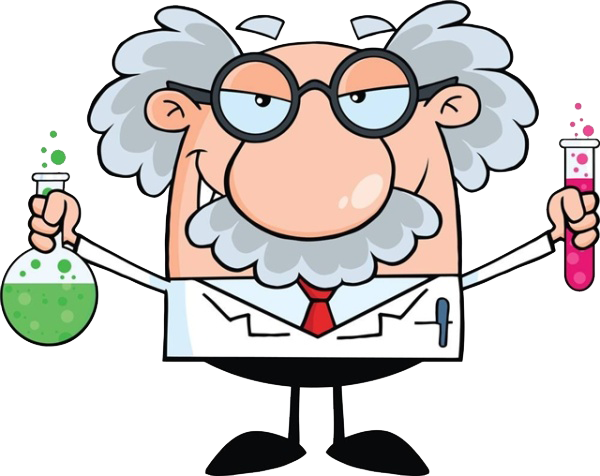 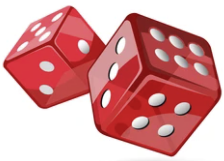 Probabilistic Notions of Kolmogorov Complexity
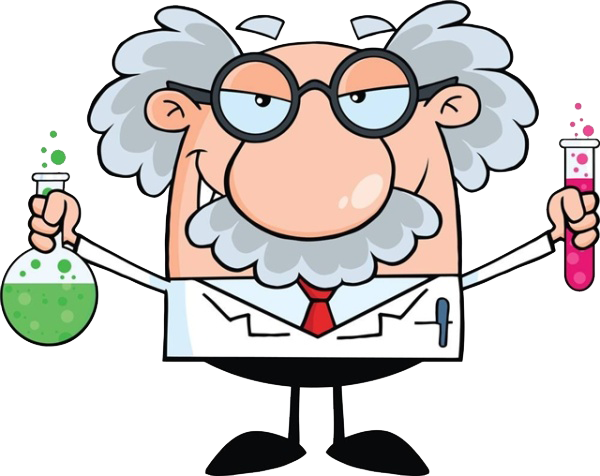 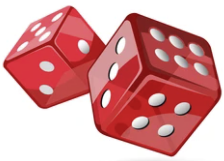 Definitions inspired by the notion of pseudodeterministic algorithm:
A randomized algorithm that produces the same output string w.h.p.
Probabilistic Notions of Kolmogorov Complexity
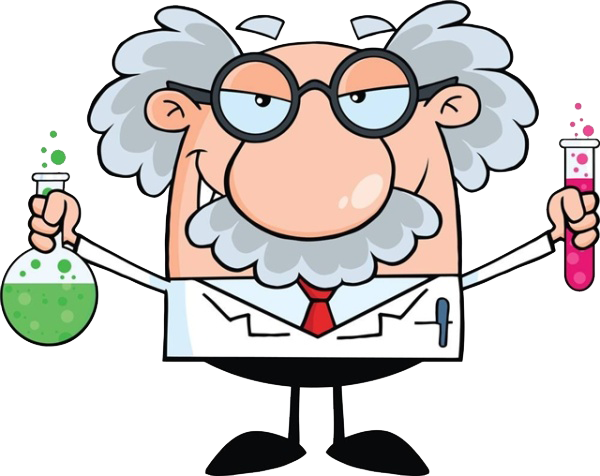 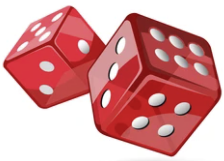 Definitions inspired by the notion of pseudodeterministic algorithm:
A randomized algorithm that produces the same output string w.h.p.
In Kolmogorov complexity terminology:  probabilistic decompression
Recall Levin Kolmogorov complexity:
rKt complexity
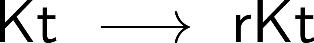 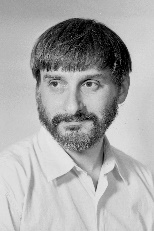 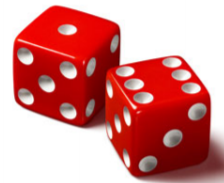 Recall Levin Kolmogorov complexity:
rKt complexity
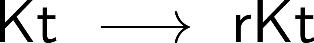 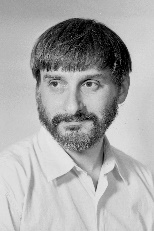 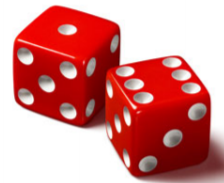 An unconditional lower bound
Is it hard to detect patterns?
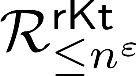 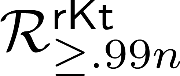 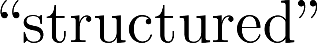 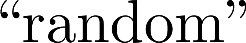 An unconditional lower bound
Is it hard to detect patterns?
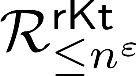 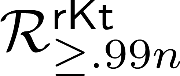 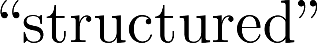 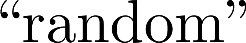 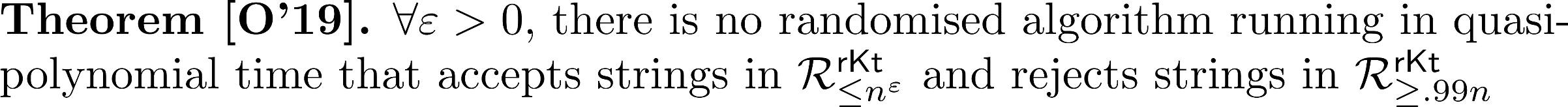 An unconditional lower bound
Is it hard to detect patterns?
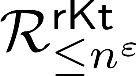 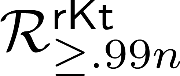 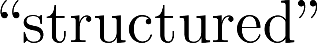 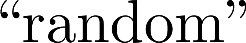 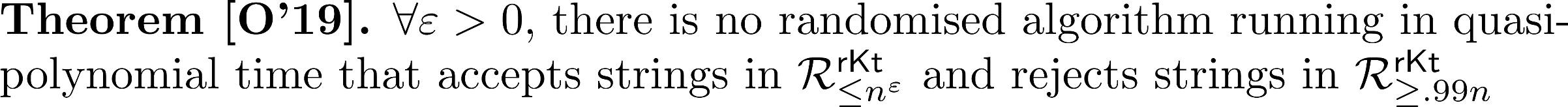 Hirahara’s Recent Lower Bound
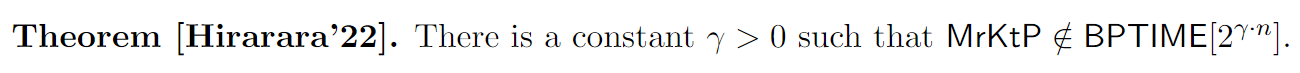 An unconditional lower bound
Is it hard to detect patterns?
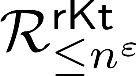 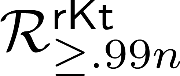 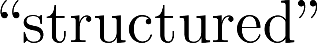 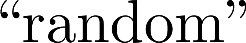 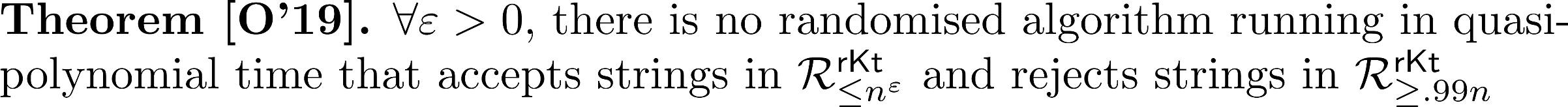 Hirahara’s Recent Lower Bound
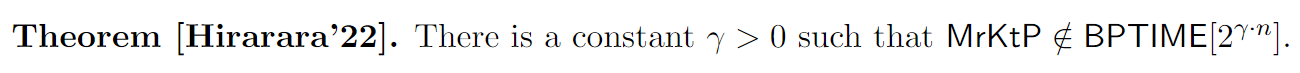 OPEN PROBLEM: Unify lower bounds!
Fixed time bounds:
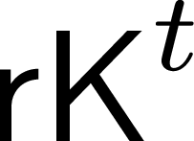 Fixed time bounds:
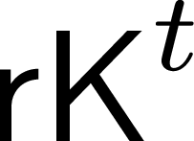 Succinct probabilistic representations
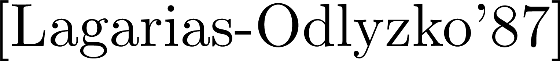 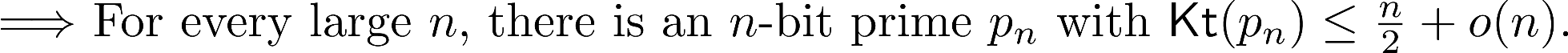 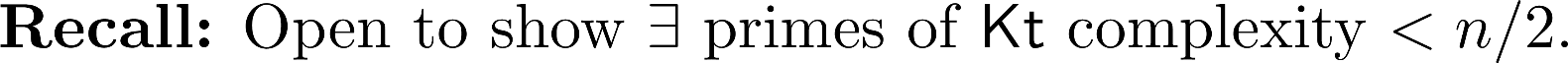 Succinct probabilistic representations
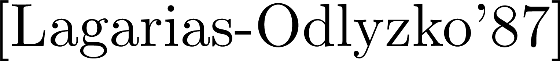 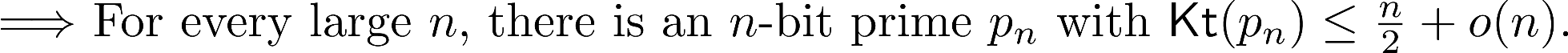 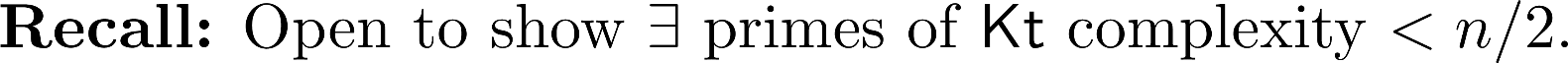 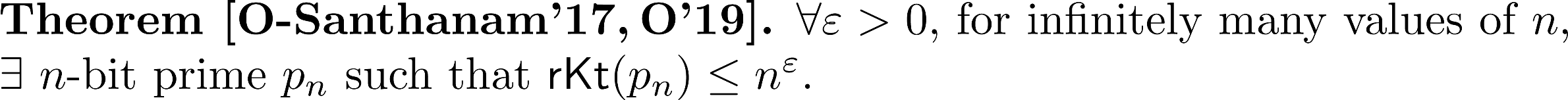 Succinct probabilistic representations
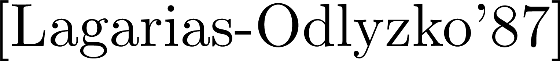 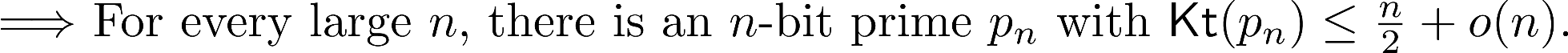 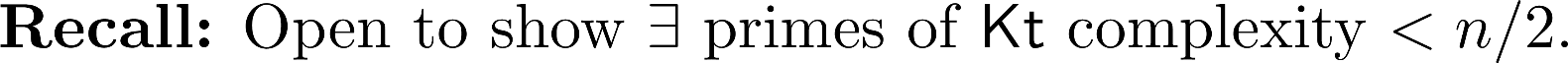 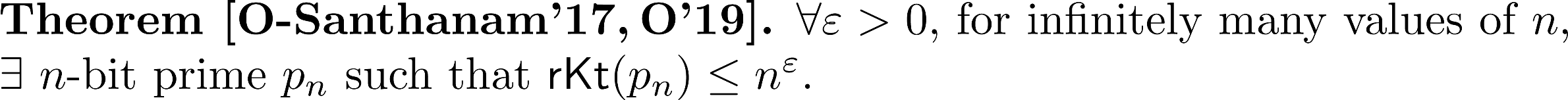 running time can be exponential
Succinct probabilistic representations
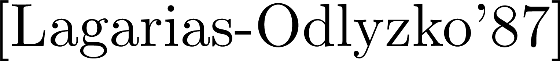 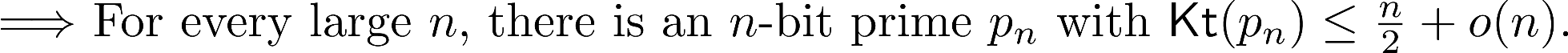 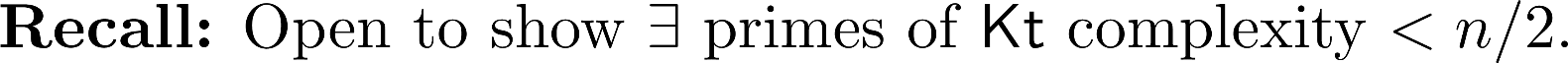 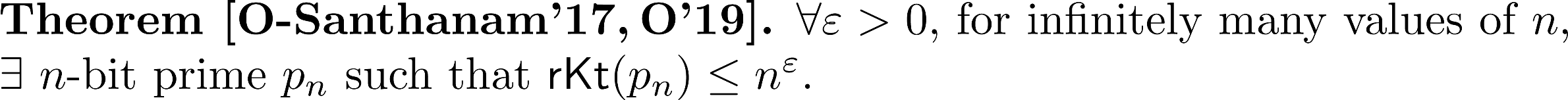 running time can be exponential
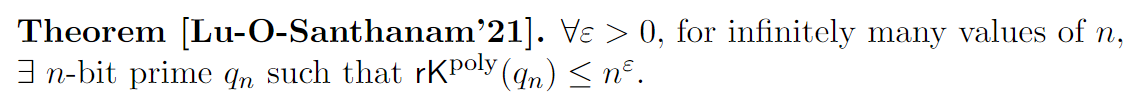 succinct and efficient representation
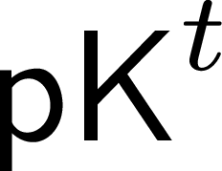 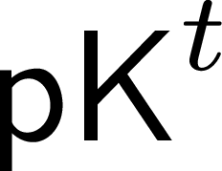 “Additional results are obtained for yet another variant of K. complexity.”
Anonymous reviewer
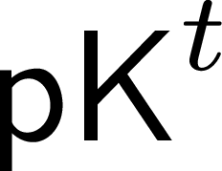 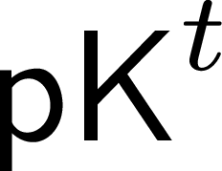 Overview of this talk
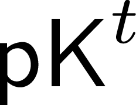 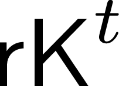 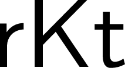 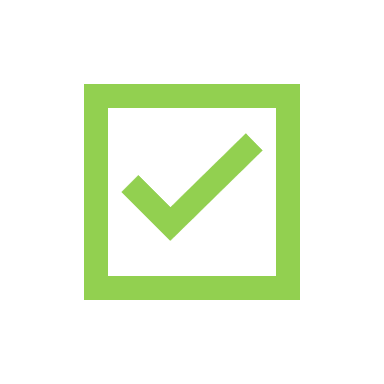 Probabilistic notions and some recent advances
Probabilistic versus deterministic
Two applications of         to average-case complexity:
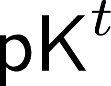 1. Worst-case complexity of easy-on-average problems
2. Worst-case to average-case reductions
Overview of this talk
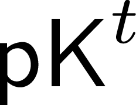 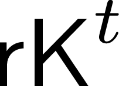 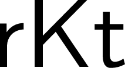 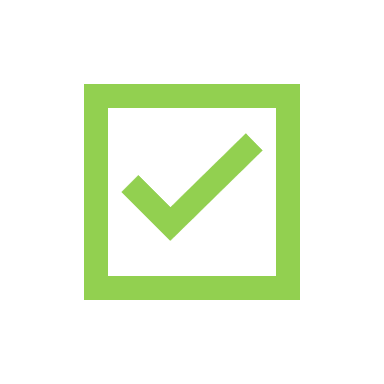 Probabilistic notions and some recent advances
Probabilistic versus deterministic
Two applications of         to average-case complexity:
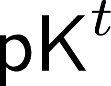 1. Worst-case complexity of easy-on-average problems
2. Worst-case to average-case reductions
Probabilistic Kolmogorov Complexity
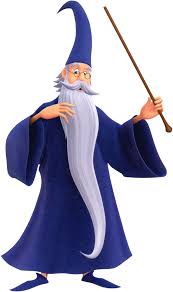 Resembles NP
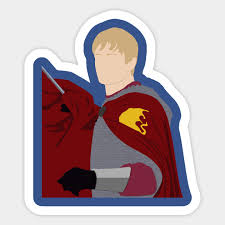 Resembles MA
Resembles AM
Probabilistic Kolmogorov Complexity
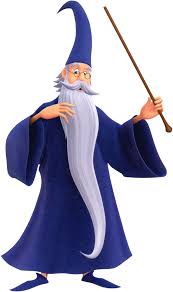 Resembles NP
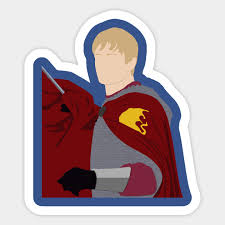 Resembles MA
Resembles AM
Probabilistic Kolmogorov Complexity
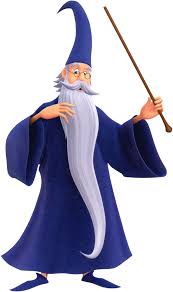 Resembles NP
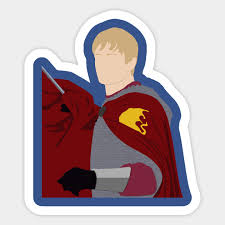 Resembles MA
Resembles AM
Time-Bounded Kolmogorov Complexity
Time-Bounded Kolmogorov Complexity
Derandomizing MA (to NP)
Derandomizing AM (to NP)
Converting AM to MA
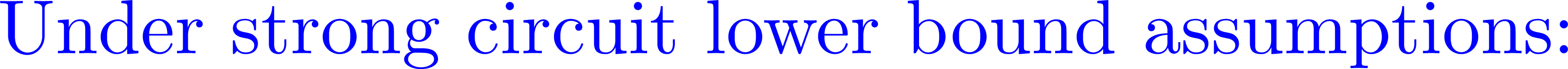 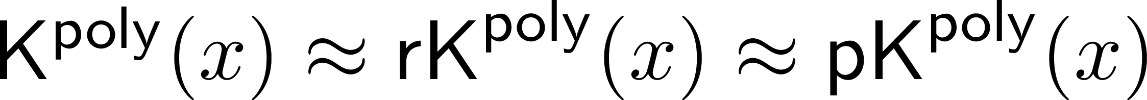 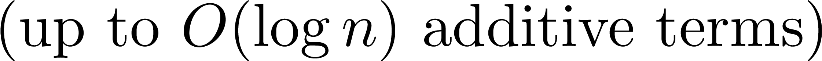 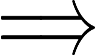 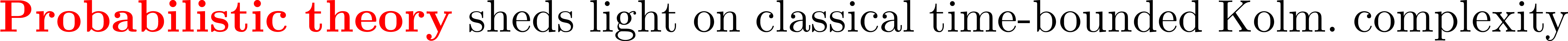 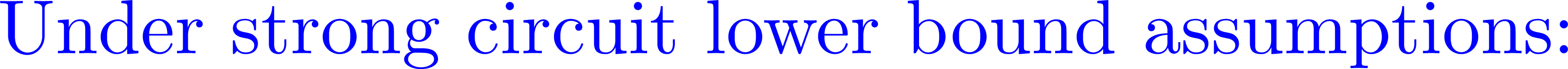 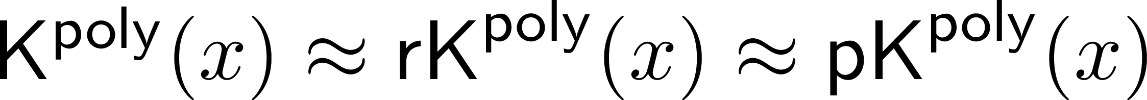 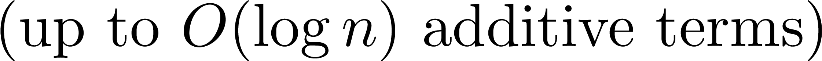 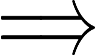 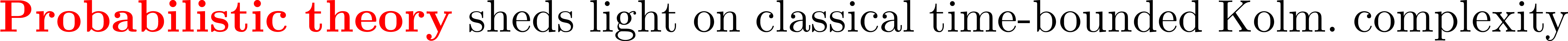 But theory can be independently developed (unconditional results, simpler proofs, new applications, etc.)
Overview of this talk
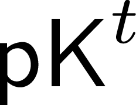 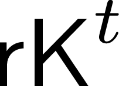 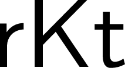 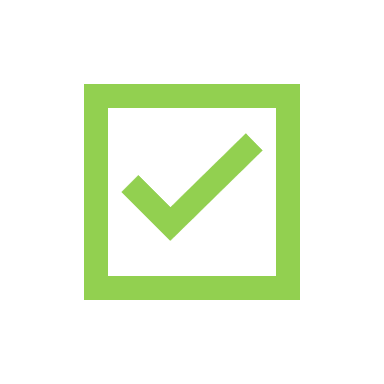 Probabilistic notions and some recent advances
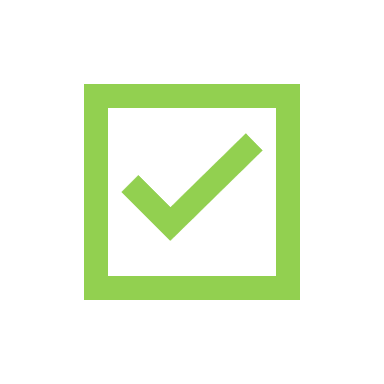 Probabilistic versus deterministic
Two applications of         to average-case complexity:
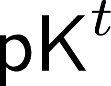 1. Worst-case complexity of easy-on-average problems
2. Worst-case to average-case reductions
Overview of this talk
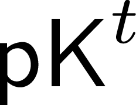 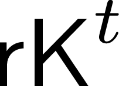 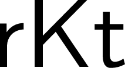 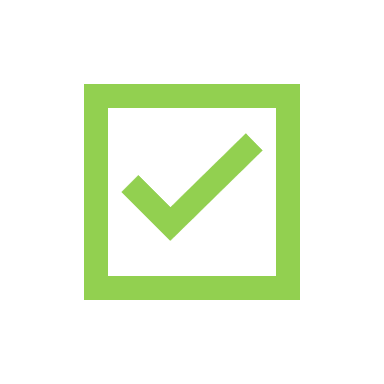 Probabilistic notions and some recent advances
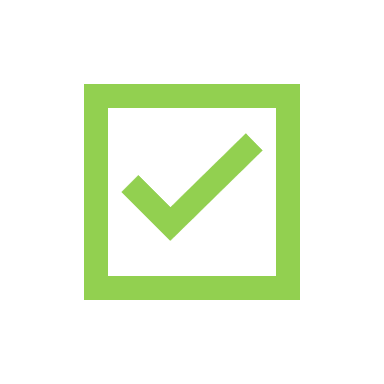 Probabilistic versus deterministic
Two applications of         to average-case complexity:
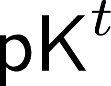 1. Worst-case complexity of easy-on-average problems
2. Worst-case to average-case reductions
Average-case Complexity
Average-case Complexity
Worst-case Running Times for Average-case Problems
If L is solvable in average-case polynomial time w.r.t to all poly-time samplable distributions, what can we say about the time needed to solve L in the worst case?
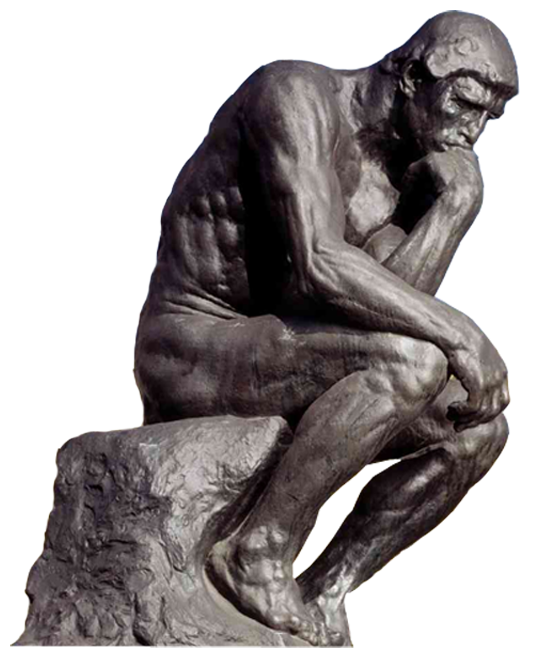 Worst-case Running Times for Average-case Problems
Worst-case Running Times for Average-case Problems
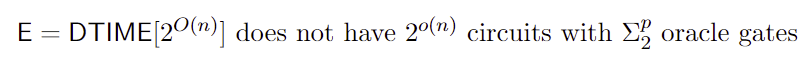 Worst-case Running Times for Average-case Problems
A useful ingredient of the proof
A useful ingredient of the proof
(Informal)  For every polynomial t, L can be solved in polynomial-time on average with respect to
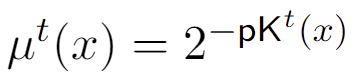 A useful ingredient of the proof
(Informal)  For every polynomial t, L can be solved in polynomial-time on average with respect to
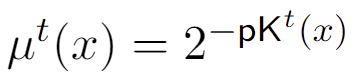 The link between samplable distributions and the “universal” distribution is obtained by a “Coding Theorem”
Optimal coding theorem for pKt
[Lu-O-Zimand’22]
Coding Theorem in Kolmogorov Complexity
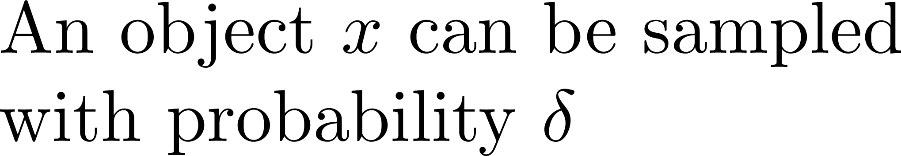 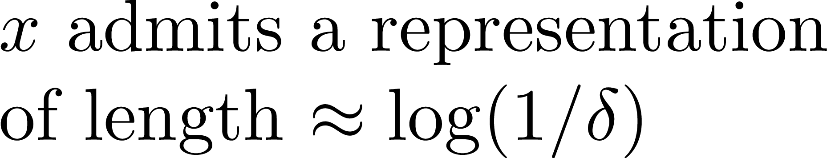 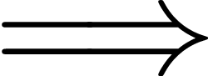 We want an efficient version of the coding lemma.
Optimal coding theorem for pKt
[Lu-O-Zimand’22]
Coding Theorem in Kolmogorov Complexity
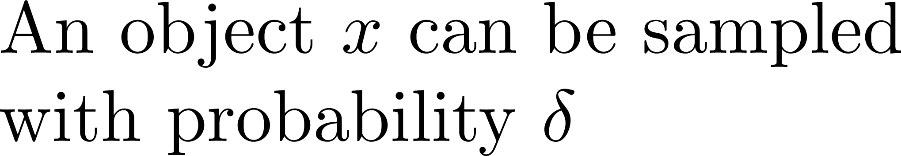 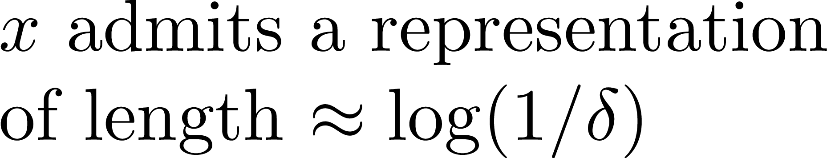 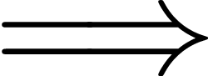 We want an efficient version of the coding lemma.
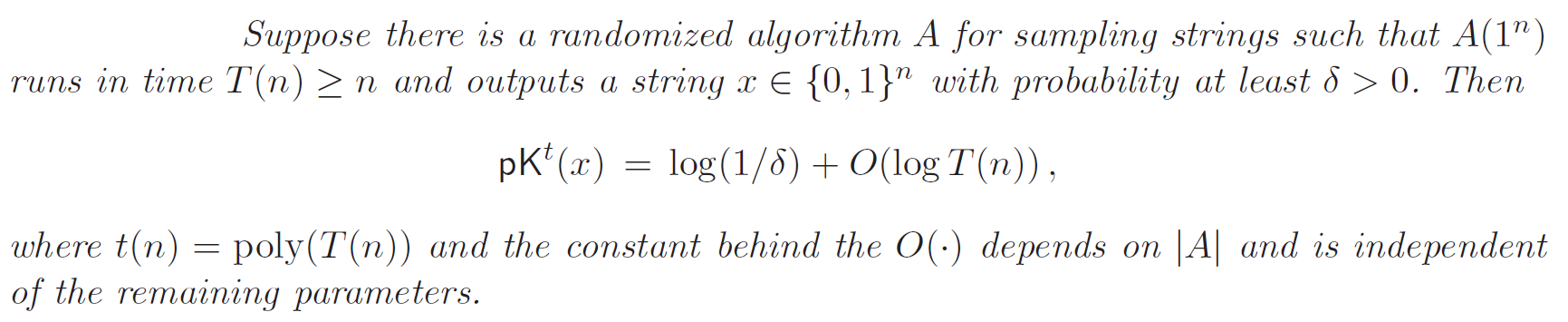 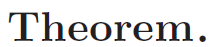 Optimal coding theorem for pKt
[Lu-O-Zimand’22]
Coding Theorem in Kolmogorov Complexity
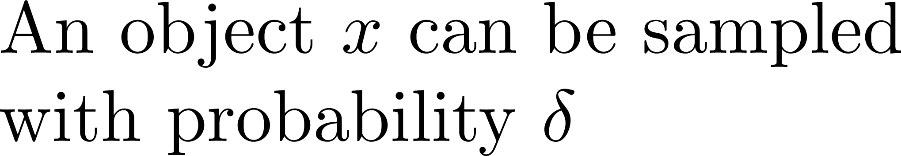 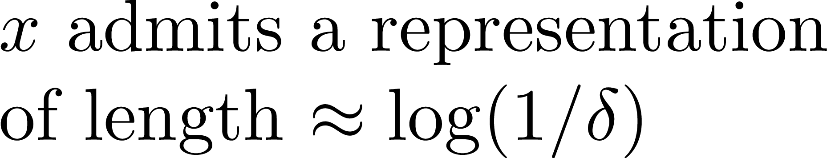 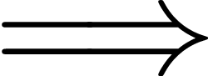 We want an efficient version of the coding lemma.
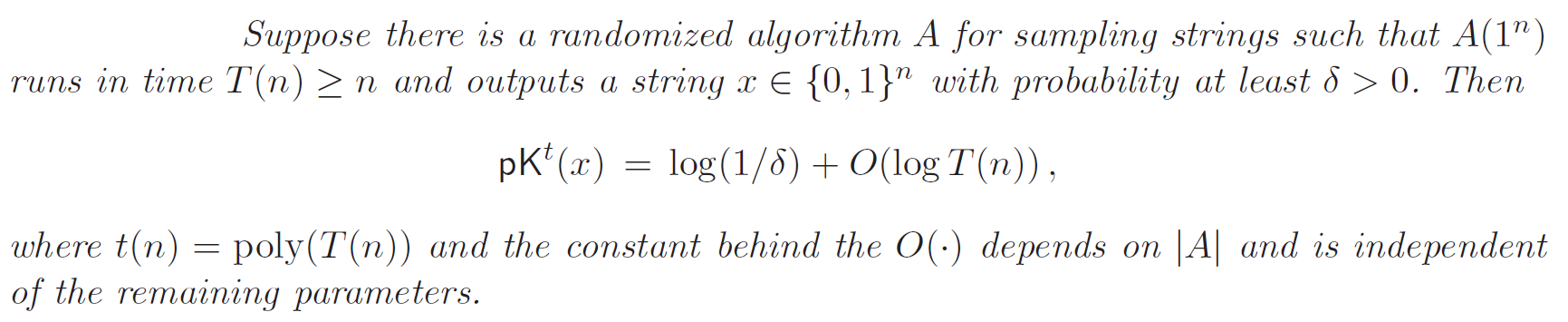 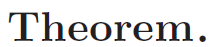 OPEN PROBLEMS: Optimal coding theorems for rKt and rKt
Proof sketch: Coding Theorem for pKt
(adapting Antunes-Fortnow)
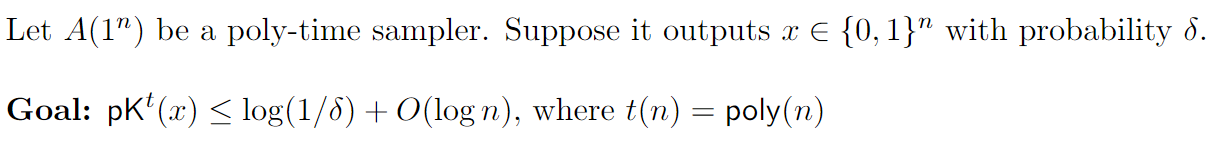 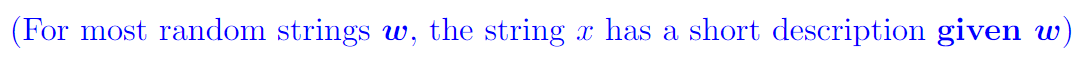 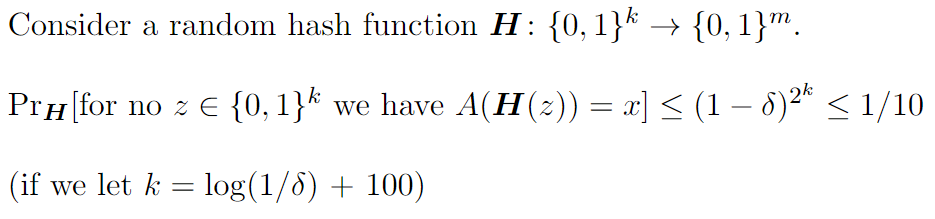 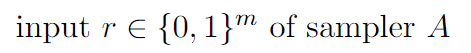 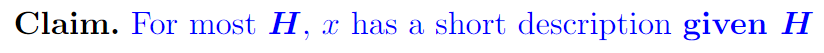 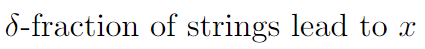 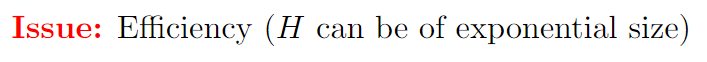 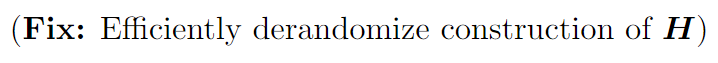 Back to equivalence result
Optimal Coding Theorem for pKt
(Informal)  For every polynomial t, L can be solved in polynomial-time on average with respect to
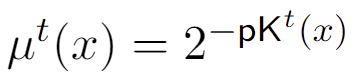 Time-bounded variant of result from Kolmogorov complexity
Overview of this talk
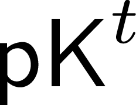 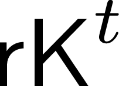 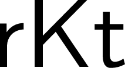 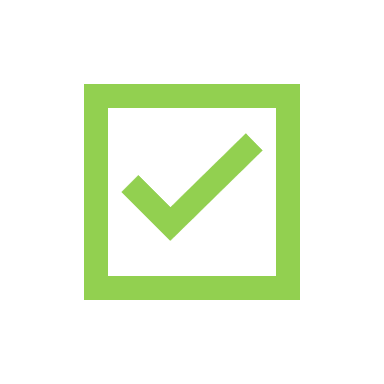 Probabilistic notions and some recent advances
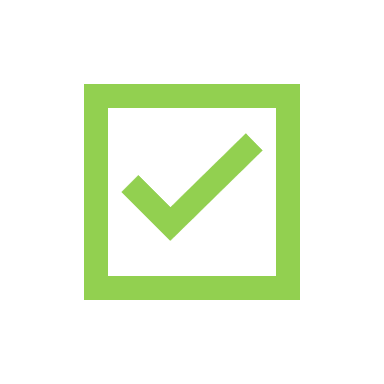 Probabilistic versus deterministic
Two applications of         to average-case complexity:
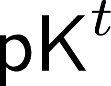 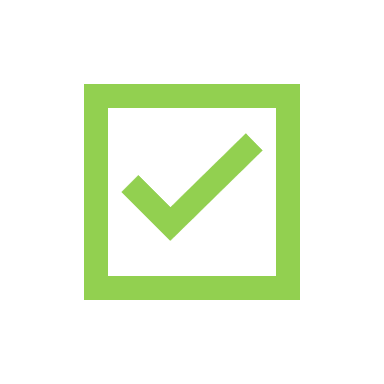 1. Worst-case complexity of easy-on-average problems
2. Worst-case to average-case reductions
Overview of this talk
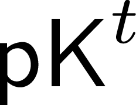 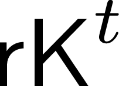 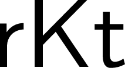 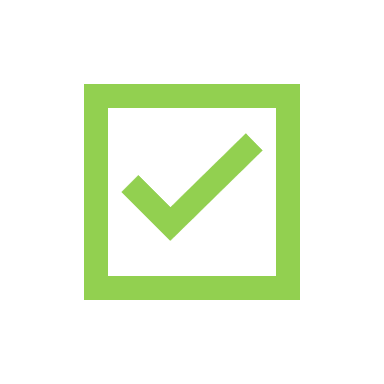 Probabilistic notions and some recent advances
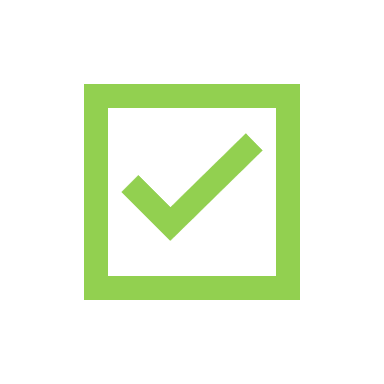 Probabilistic versus deterministic
Two applications of         to average-case complexity:
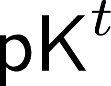 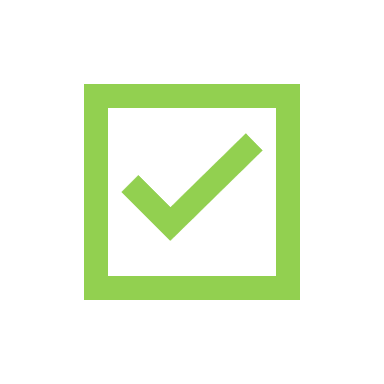 1. Worst-case complexity of easy-on-average problems
2. Worst-case to average-case reductions
Worst-case to Average-case Reductions
Is NP solvable in average-case polynomial time?
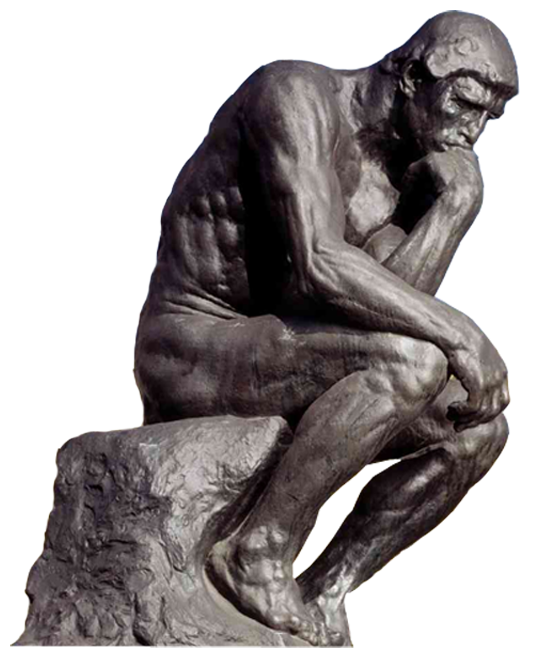 ?
Worst-case to Average-case Reductions
Does worst-case hardness of NP imply average-case hardness of NP?
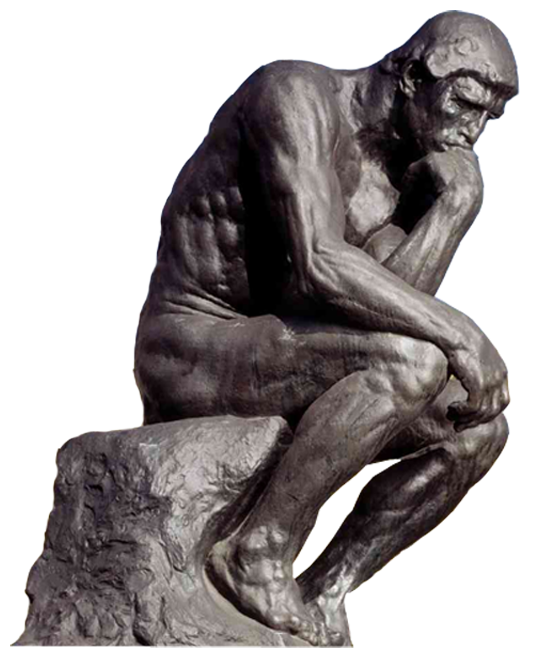 This is called a worst-case to average-case reduction.
?
Worst-case to Average-case Reductions
Theorem (Ben-David, Chor, Goldreich, Luby’ 92):
?
Worst-case to Average-case Reductions
Theorem (Ben-David, Chor, Goldreich, Luby’ 92):
Worst-case to Average-case Reductions
Theorem (Hirahara’21):
Worst-case to Average-case Reductions
Theorem (Hirahara’21):
“Your strength is also your weakness”
?
Worst-case to Average-case Reductions
Theorem (Hirahara’21):
“Your strength is also your weakness”
This proof does not immediately extend to the randomized setting!
Worst-case to Average-case Reductions
Why care about randomized average-case complexity?
Gives a more robust theory;  simpler hardness proofs
Worst-case to Average-case Reductions
Why care about randomized average-case complexity?
Gives a more robust theory;  simpler hardness proofs
More relevant to cryptography
?
?
NP is average-case hard
Cryptography exists
NP is worst-case hard
Worst-case to Average-case Reductions
Why care about randomized average-case complexity?
Gives a more robust theory;  simpler hardness proofs
More relevant to cryptography
?
?
NP is average-case hard
Cryptography exists
NP is worst-case hard
One-way functions exist 
(against probabilistic adversaries)
Theorem (Goldberg-Kabanets-Lu-O’22):
Worst-case to Average-case Reductions
Theorem (Hirahara’21):
Theorem (Goldberg-Kabanets-Lu-O’22):
Worst-case to Average-case Reductions
Theorem (Hirahara’21):
Extensions to NP and PH:
Some intuition and the role of pKt
Recall:
Some intuition and the role of pKt
Recall:
Together with other ideas, this motivates the study of pKt upper bounds for objects of interest (e.g., satisfying assignment y)
Some intuition and the role of pKt
Recall:
How to obtain upper bounds on Kolmogorov complexity?
Together with other ideas, this motivates the study of pKt upper bounds for objects of interest (e.g., satisfying assignment y)
Some intuition and the role of pKt
Recall:
How to obtain upper bounds on Kolmogorov complexity?
Established approach based on pseudorandomness
Together with other ideas, this motivates the study of pKt upper bounds for objects of interest (e.g., satisfying assignment y)
Why pKt ?
Key idea behind [Hirahara’21]:
An efficient average-case algorithm for NP (yields a “distinguisher”)
+
Reconstruction procedure of a certain generator constructed from a target string
This reconstruction procedure is randomized and requires a “small” amount of advice.
Why pKt ?
Key idea behind [Hirahara’21]:
An efficient average-case algorithm for NP (yields a “distinguisher”)
+
Reconstruction procedure of a certain generator constructed from a target string
This reconstruction procedure is randomized and requires a “small” amount of advice.
Key idea behind [Hirahara’21]:
Why pKt ?
An efficient average-case algorithm for NP (yields a “distinguisher”)
+
Reconstruction procedure of a certain generator constructed from a target string
This reconstruction procedure is randomized and requires a “small” amount of advice.
An efficient randomized average-case algorithm for NP (randomized distinguisher)
Why pKt ?
+
Reconstruction procedure of a certain generator constructed from a target string
This reconstruction procedure is randomized and requires a “small” amount of advice. The advice depends on the randomness.
An efficient randomized average-case algorithm for NP (randomized distinguisher)
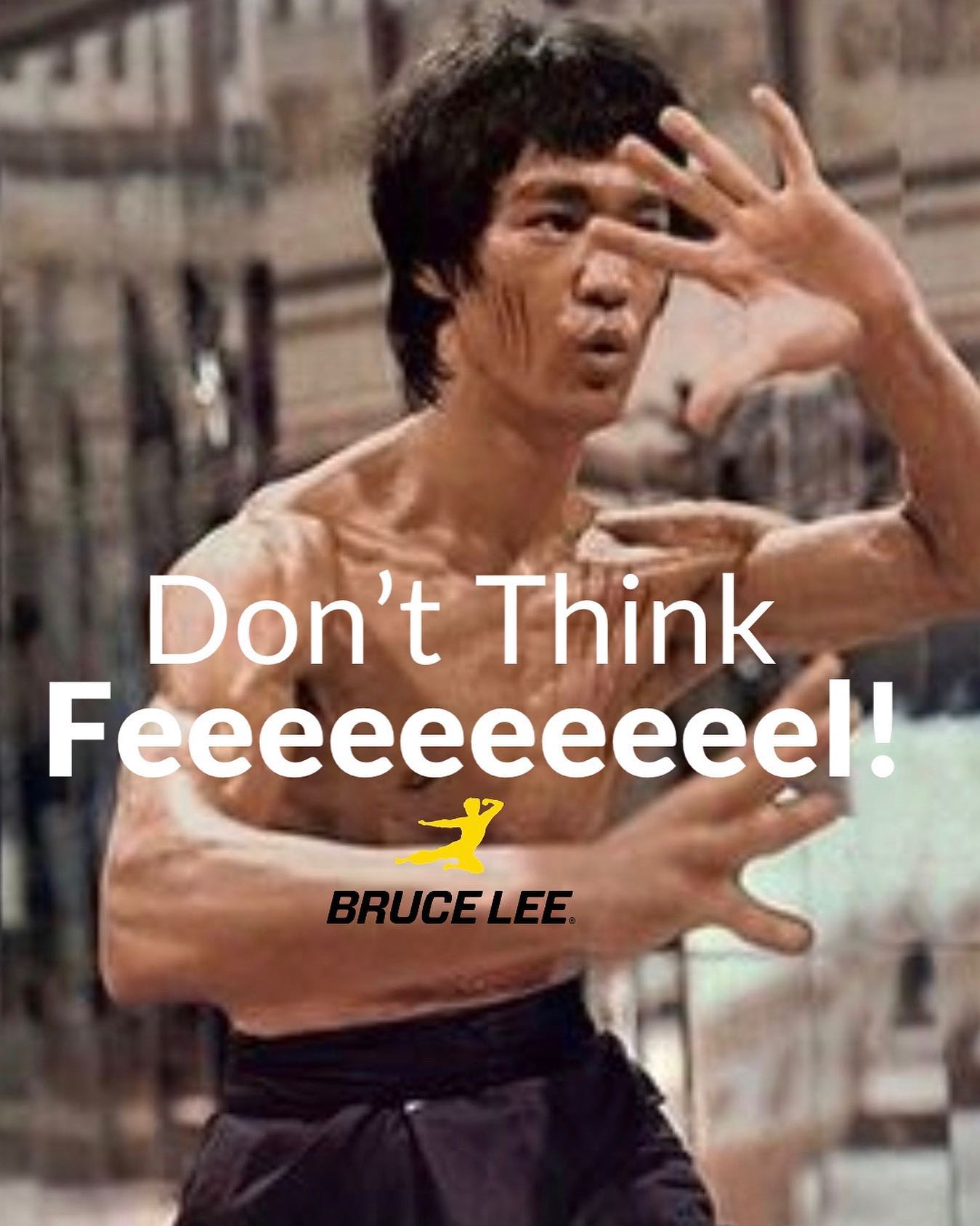 Why pKt ?
+
Reconstruction procedure of a certain generator constructed from a target string
This reconstruction procedure is randomized and requires a “small” amount of advice. The advice depends on the randomness.
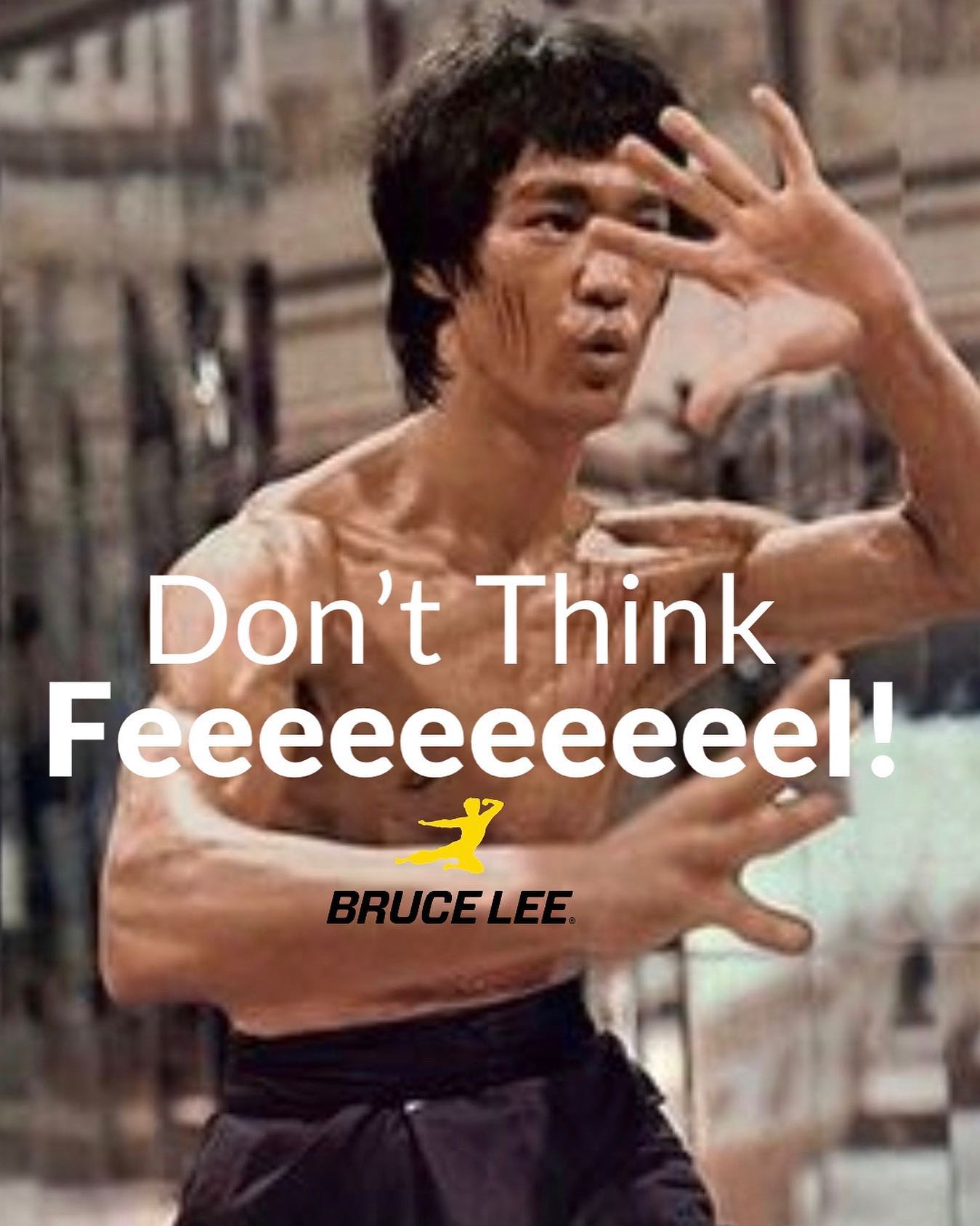 Why pKt ?
An efficient randomized average-case algorithm for NP (randomized distinguisher)
+
Reconstruction procedure of a certain generator constructed from a target string
This reconstruction procedure is randomized and requires a “small” amount of advice. The advice depends on the randomness.
Summary
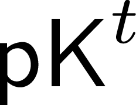 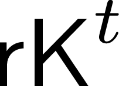 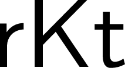 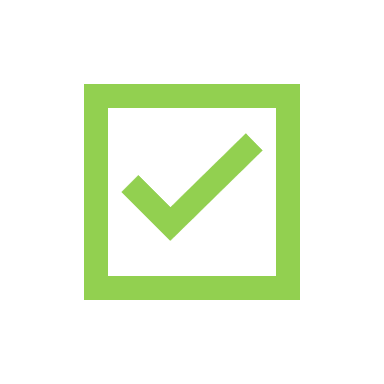 Probabilistic notions and some recent advances
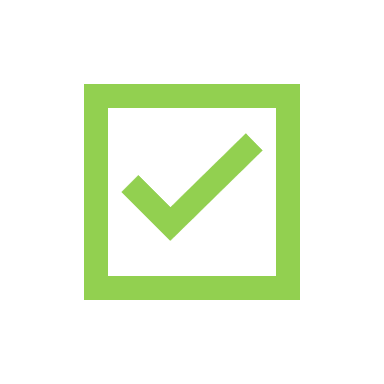 Probabilistic versus deterministic
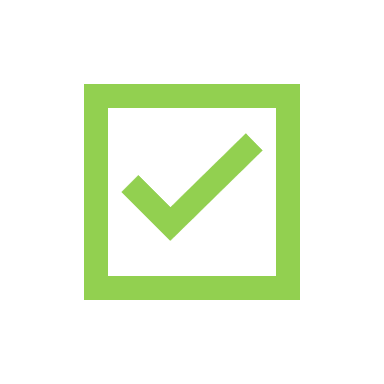 Two applications of         to average-case complexity:
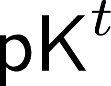 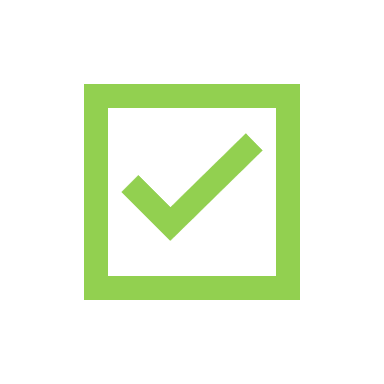 1. Worst-case complexity of easy-on-average problems
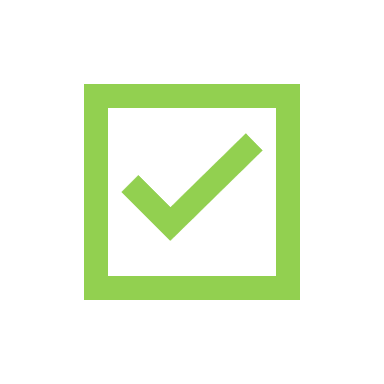 2. Worst-case to average-case reductions
Additional Problems and Directions
Useful measure when analysing PRG reconstruction
Optimal coding theorem
Additional Problems and Directions
Useful measure when analysing PRG reconstruction
Optimal coding theorem
Additional Problems and Directions
Useful measure when analysing PRG reconstruction
Optimal coding theorem
Investigate zero-error probabilistic Kolmogorov complexity and its applications
Survey
Theory and Applications of Probabilistic Kolmogorov Complexity  [Lu-O’22]
Bulletin of EATCS No 137 (The Computational Complexity Column), 2022.
Thank you!